UNIVERSIDAD NACIONAL
EXPERIMENTAL DE GUAYANA
INGENIERIA EN INFORMÁTICA
SISTEMAS DE BASE DE DATOS I
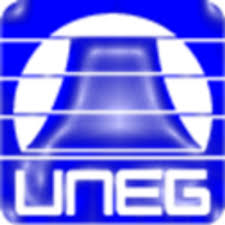 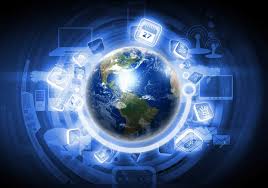 Unidad i.- introduccion a los sistemas de bases de datos
[Speaker Notes: En esta unidad estaremos abordando conceptos que debemos tener claros antes de poder iniciar el diseño de una base de datos. Empecemos.]
UNIVERSIDAD NACIONAL
EXPERIMENTAL DE GUAYANA
INGENIERIA EN INFORMÁTICA
SISTEMAS DE BASE DE DATOS I
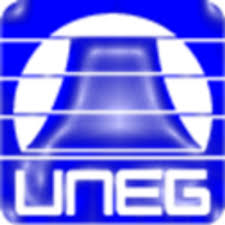 ¿Qué es un dato?
Representación Simbólica (numérica o alfabética)
Describen hechos o realidades
Aislados no poseen relevancia
Materia Prima de la Información
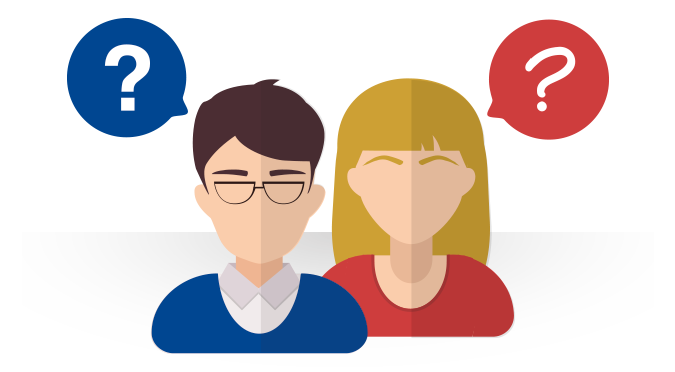 [Speaker Notes: Sabemos que un dato en sí mismo no es de mucha utilidad si no está en un contexto. El dato es la respuesta a una solicitud de información]
UNIVERSIDAD NACIONAL
EXPERIMENTAL DE GUAYANA
INGENIERIA EN INFORMÁTICA
SISTEMAS DE BASE DE DATOS I
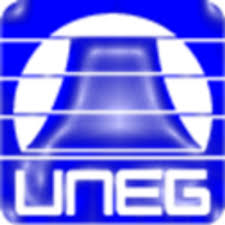 datos
- Son hechos conocidos que pueden registrarse y que tienen un significado implícito.   
     -  Hecho individual acerca de algo de interés para alguien: númerico, alfanúmerico, etc.
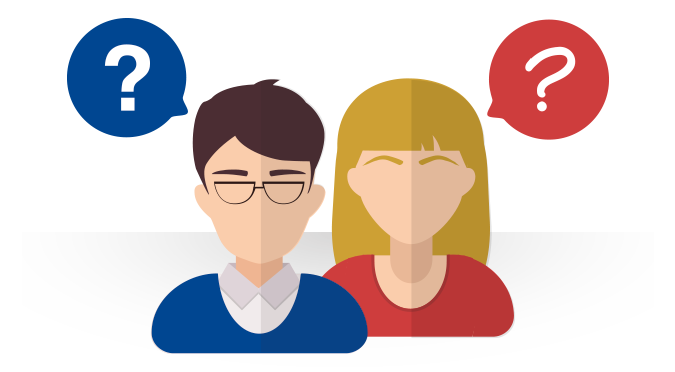 UNIVERSIDAD NACIONAL
EXPERIMENTAL DE GUAYANA
INGENIERIA EN INFORMÁTICA
SISTEMAS DE BASE DE DATOS I
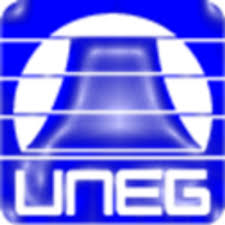 TIPOS  DE  datos
- Cuantitativos (numéricos)
- Cualitativos :
	Nominales:  etiquetado o codificación de información en categorías.
 	Ordinales: describen el orden de los mismos con base en una escala
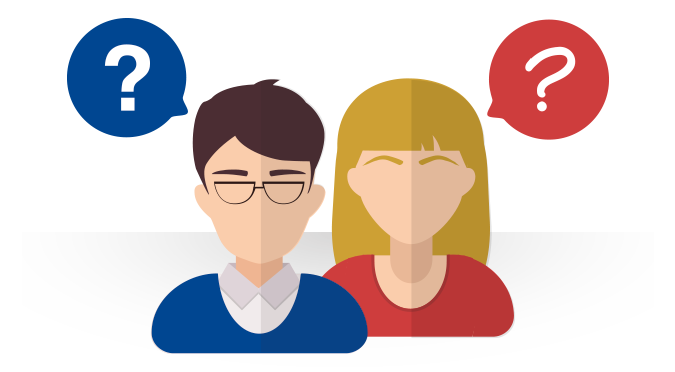 [Speaker Notes: Los datos cuantitativos como su palabra lo indica, se refiere a aquellos que indican cantidad. Por su parte, los cualitativos expresan cualidad de algo o alguien, y estos tipos de datos a su vez pueden ser nominales, que se refieren a …. Y también tenemos  a los datso ordinales que están expresados a partir de una escala, es decir muestran cierto orden de intensidad o jerarquía (Bien, mal, regular. De acuerdo, en desacuerdo, Totalmente en desacuerdo… Etc.)]
UNIVERSIDAD NACIONAL
EXPERIMENTAL DE GUAYANA
INGENIERIA EN INFORMÁTICA
SISTEMAS DE BASE DE DATOS I
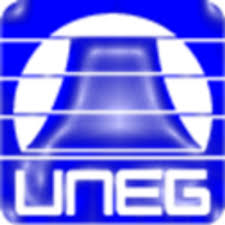 ¿Qué es información?
UNIVERSIDAD NACIONAL
EXPERIMENTAL DE GUAYANA
INGENIERIA EN INFORMÁTICA
SISTEMAS DE BASE DE DATOS I
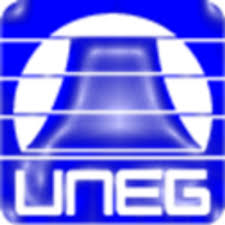 ¿Qué es información?
- Un dato NO constituye información
- La información viene a partir de la relación entre esos datos
Fecha de nacimiento
Nombre
01/07/2008
Gabriela Flores
[Speaker Notes: Los datos por sí mismos no brindan información relevante, es a través de la relación de estos que obtenemos información. Por ejemplo, no es lo mismo que nos digan 01-07-2008, a que se relacione esa cadena de caracteres con la fecha de nacimiento de alguien llamado Gabriela Flores]
UNIVERSIDAD NACIONAL
EXPERIMENTAL DE GUAYANA
INGENIERIA EN INFORMÁTICA
SISTEMAS DE BASE DE DATOS I
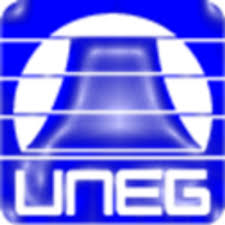 ¿Qué es una base de datos
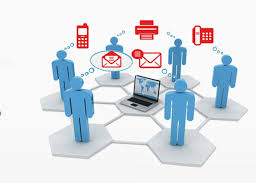 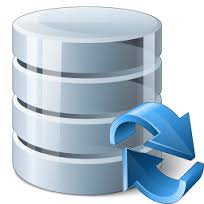 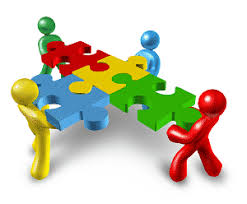 UNIVERSIDAD NACIONAL
EXPERIMENTAL DE GUAYANA
INGENIERIA EN INFORMÁTICA
SISTEMAS DE BASE DE DATOS I
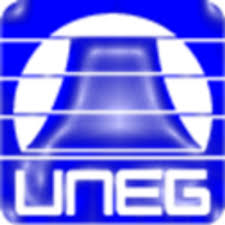 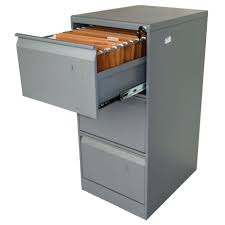 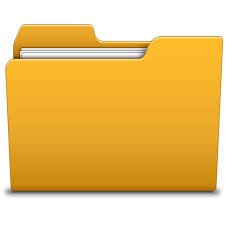 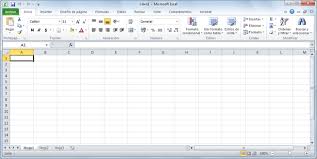 Repositorio o almacen de datos
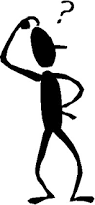 [Speaker Notes: Desde la definición más básica o elemental, podemos decir simplemente que una base de datos es un “almacén o repositorio de datos”. Visto desde ese punto de vista, una BD podría estar constituida por una sencilla carpeta en físico donde estén contenidos los expedientes de unos estudiantes, o una hoja de excel donde tengamos los precios y las cantidades en existencia de un listado de productos, o un archivador donde se guarden las ventas por mes de una compañía de larga data.]
UNIVERSIDAD NACIONAL
EXPERIMENTAL DE GUAYANA
INGENIERIA EN INFORMÁTICA
SISTEMAS DE BASE DE DATOS I
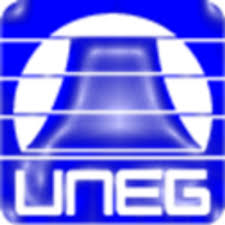 Según  mannino:
“Es una colección de datos persistentes, que pueden compartirse e interrelacionarse”
Según  kendall y kendall
“Las bases de datos no son meramente una colección de archivos. Más bien una base de datos es una fuente central de datos significativos, los cuales son compartidos por numerosos usuarios para diversas aplicaciones”
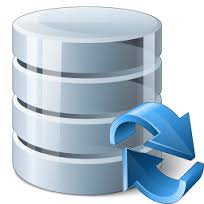 [Speaker Notes: Sin embargo, para nuestros propósitos, debemos profundizar el concepto y llevarlo a términos automatizados. Así vamos a conseguir la definición de varios autores que les comparto, de los cuales  quiero destacar ciertos aspectos:
Mannino habla de datos persistentes, esta persistencia está relacionada a la permanencia o durabilidad de los datos en el tiempo, y vemos también la palabra “compartirse”. Una de las bondades de las BD es que podemos compartir esos datos entre los usuarios que así lo requieran en tiempo real. 
Por su parte, Kendall y Kendall, hacen mención a “datos significativos”. Los datos deben tener un significado importante para la organización o usuarios que se sirvan de estos. No tiene sentido que así no sea. Todo dato almacenado debe brindar respuesta a una necesidad de información de los usuarios de la BD.]
UNIVERSIDAD NACIONAL
EXPERIMENTAL DE GUAYANA
INGENIERIA EN INFORMÁTICA
SISTEMAS DE BASE DE DATOS I
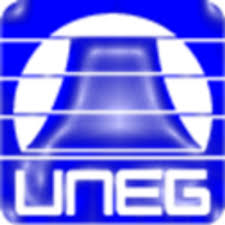 Conjunto de datos relacionados entre si, almacenados sin redundancias en un soporte de acceso directo. 
Los datos están interrelacionados y estructurados de acuerdo a un modelo que sea capaz de recoger el máximo contenido semántico; su finalidad es servir a una o más aplicaciones de la mejor forma posible. 
Los datos se almacenan de modo que resulten independientes de los programas que los usan; se emplean métodos para incluir nuevos datos y para modificar o extraer los datos almacenados
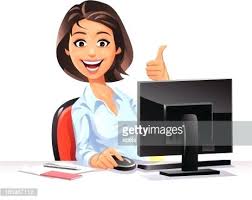 [Speaker Notes: Esta definición está más completa en el sentido que se incorporan a los modelos en ella. Es así como vemos que una base de datos surge de un modelo basado en acontecimientos de la vida real., pues es precisamente que los datos deben dar respuesta a soliciitudes de información de la vida real.
El objetivo de una BD es proporcionar los datos que sean solicitados a tantos programas o aplicaciones que así lo requieran para dar respuesta a necesidades de información de los diferentes usuarios. El almacenamiento de estos datos es totalmente independiente de estos programas a quienes sirve.]
UNIVERSIDAD NACIONAL
EXPERIMENTAL DE GUAYANA
INGENIERIA EN INFORMÁTICA
SISTEMAS DE BASE DE DATOS I
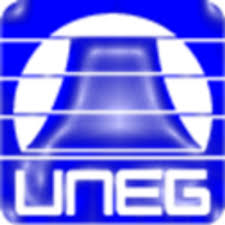 Colección de datos estructurados según un modelo que
refleje las relaciones y restricciones existentes en el
mundo real. Los datos han de ser compartidos por
diferentes usuarios y aplicaciones, y deben mantenerse
independientes de éstas; su definición y descripción han
de ser únicas, estando almacenadas junto con los
mismos. Los tratamientos habrán de conservar la
integridad y seguridad de los datos.
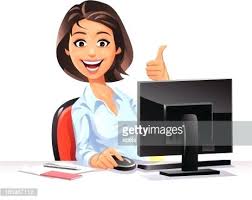 [Speaker Notes: Otra definición que recoge lo que hemos venido comentando.]
UNIVERSIDAD NACIONAL
EXPERIMENTAL DE GUAYANA
INGENIERIA EN INFORMÁTICA
SISTEMAS DE BASE DE DATOS I
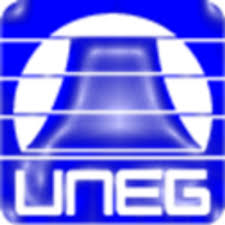 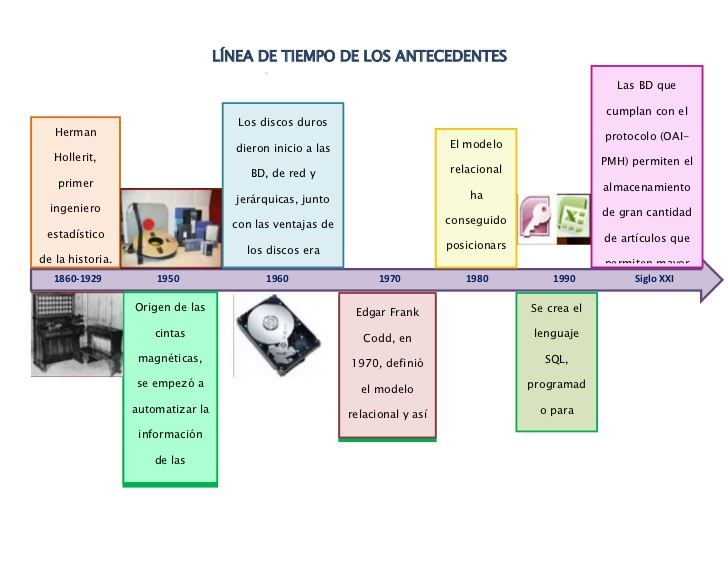 Uso explosivo de WWW, bases de daos con protocolo para la transmisión se contenido en internet (OAI-PMH)
Los discos duros dieron inicio a las BD, modelo red  y jerarquica
Consolidadción del modelo relacional
Hernan Hollericht primer ingeniero estadístico de la historia
Origen de las cintas magnéticas, automatización de tareas de procesamiento de datos
Edgar Frank Code y su modelo relacional
Se estandariza SQL
Banco de Datos
HANSEN Y HANSEN “La sofisticada filosofía de las bases de datos es el resultado de la evolución que ha tenido a lo largo de décadas el procesamiento de datos y la gestión de la información”
[Speaker Notes: Esta es una breve línea de tiempo en relación a la evolución de las BD. 
Podemos ver que es entre los 70 y 80 que se consolidan  fuertemente como resultado de la aparición del modelo relacional, que posteriormente estaremos hablando de él. Lo más resaltante es que en relativamente pocos años, hemos pasado de tener bases de datos aisladas que servían a pocos usuarios, a bases de datos en línea que sirven a miles de usuarios conectados a la red.]
UNIVERSIDAD NACIONAL
EXPERIMENTAL DE GUAYANA
INGENIERIA EN INFORMÁTICA
SISTEMAS DE BASE DE DATOS I
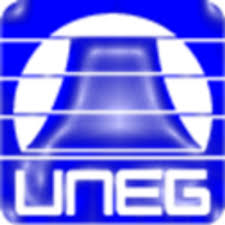 REDUNDANCIA  INCONSISTENCIA E INTEGRIDAD
Redundancia: La redundancia se define como la copia de un mismo dato en varias partes de la BD. esto hace que se desperdicie espacio de almacenamiento, además de provocar faltas de consistencia de datos (copias que no coinciden). 

Inconsistencia de Datos:  Un mismo dato arroja diferente información en varias partes de la BD. Por ejemplo, en una parte de la BD una determinada cédula corresponde a una persona de sexo femenino y en otra parte de la BD  corresponde a una persona de sexo masculino.

-Integridad de datos: Se refiere a la validez de los datos almacenados, es decir, está asociada a  evitar que datos no válidos sean añadidos a la base de datos.
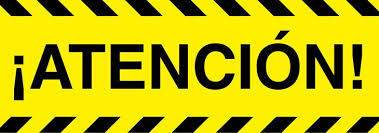 [Speaker Notes: Antes de seguir necesito que tengan claro estos conceptos. Más adelante estaremos profundizando en la integridad de datos. Por ahora deben entender estas definiciones para poder hablar de las ventajas de las BD]
UNIVERSIDAD NACIONAL
EXPERIMENTAL DE GUAYANA
INGENIERIA EN INFORMÁTICA
SISTEMAS DE BASE DE DATOS I
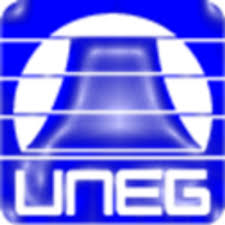 ¿Por qué la redundancia es un problema?


Dificulta la tarea de modificación de datos
Genera inconsistencia de datos
Requiere mayor espacio de almacenamiento
Influye en el tiempo de acceso a los datos
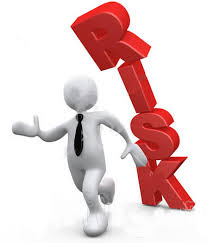 [Speaker Notes: La redundancia es un problema en una BD porque al existir varias copias de un mismo dato, se debe asegurar que todas esas copias se actualicen al haber una modificación en alguna de ellas. Por supuesto que  la existencia de más copias requiere mayor espacio de almacenamiento en la BD e influye en el tiempo para accesar los datos.]
UNIVERSIDAD NACIONAL
EXPERIMENTAL DE GUAYANA
INGENIERIA EN INFORMÁTICA
SISTEMAS DE BASE DE DATOS I
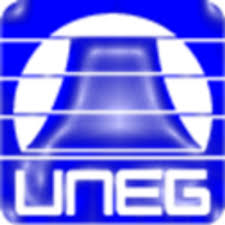 ventajas
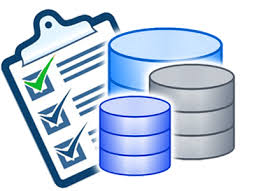 [Speaker Notes: Son muchas las ventajas del uso de las BD (hago hincapié en que cuando me refiero estas ventajas, estoy hablando de aquellas  ventajas que brindan las BD que han sido creadas con software especializados para su elaboración y gestión VS a aquellas basadas en archivos planos).  Más adelante estaremos profundizando sobre este software de creación y gestión, pero por ahora  hablaremos las ventajas :

-Mejora en la productividad: es obvio que el uso de BD acelera el rendimiento de los empleados de una empresa pues disminuye el tiempo de respuesta ante la solicitud de información de cualquier ente interesado (cliente, gerencia, etc). Por ejemplo, el tiempo que lleva buscar  en físico el estado de un reclamo no es el mismo que el tiempo que toma hacer la búsqueda en un sistema automatizado, la diferencia de tiempo habla por sí misma. Pero también la productividad no es solo para los usuarios finales sino además para los programadores, ya que se  facilita la creación y mantenimiento de los sistemas acelerando su productividad de trabajo.

-Mejora en el mantenimiento: Con las base de datos basadas en  archivos planos, el realizar una modificación en la estructura de estos archivos puede implicar cambios importantes en los programas o aplicaciones que se sirven de la BD. Sin embargo, al trabajar con bases de datos creadas con software especializado, las descripciones de los datos se separan de las aplicaciones. Esto es lo que se conoce como independencia de datos, gracias a la cual se simplifica el mantenimiento de las aplicaciones que acceden a la base de datos.
 
Mejora en la concurrencia: El termino concurrencia se refiere al hecho de que muchas transacciones puedan realizarse en una misma base de datos a la vez. Los programas especializados para la gestión de BD ofrecen mecanismos de control para que las operaciones simultáneas no interfieran entre sí. 

-Mantenimiento de estándares:  con el uso de BD es más fácil respetar los estándares necesarios, tanto los establecidos a nivel de la empresa como los nacionales e internacionales. Estos estándares pueden establecerse sobre el formato de los datos para facilitar su intercambio; pueden ser estándares de documentación, procedimientos de actualización y también reglas de acceso

Mejora en la integridad de datos: Normalmente, la integridad se expresa mediante restricciones o reglas que no se pueden violar. Estas restricciones se pueden aplicar tanto a los datos, como a sus relaciones, y es el software que gestiona la BD quien se encarga de mantenerlas.

Mejora en la Seguridad: La seguridad de la base de datos consiste  en la protección de la base de datos frente a usuarios no autorizados. las BD presentan una gran ventaja en cuanto a seguridad se refiere, pues permiten la implantación de políticas destinadas a la protección de la data. Los programas para la creación y gestión de BD permiten mantener niveles de seguridad para el resguardo de la data]
UNIVERSIDAD NACIONAL
EXPERIMENTAL DE GUAYANA
INGENIERIA EN INFORMÁTICA
SISTEMAS DE BASE DE DATOS I
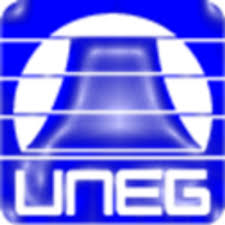 ventajas
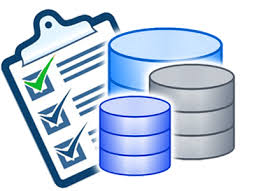 [Speaker Notes: -Control sobre la redundancia y Consistencia de Datos:  En una base de datos no se puede eliminar la redundancia completamente, ya que en ocasiones es necesaria para modelar las relaciones entre los datos, o bien es necesaria para mejorar las prestaciones. Lo que se busca es tener un control sobre esta redundancia,  para que no llegue a ser  una redundancia innecesaria.  Eliminando o controlando las redundancias de datos se reduce en gran medida el riesgo de que haya inconsistencias. Si un dato está almacenado una sola vez, cualquier actualización se debe realizar sólo una vez, y está disponible para todos los usuarios inmediatamente. Si un dato está duplicado y el sistema conoce esta redundancia, el propio sistema puede encargarse de garantizar que todas las copias se mantengan consistentes. 

-Compartición de datos: En los sistemas  que hacen unos de una BD basado en archivos planos, los archivos pertenecen a los departamentos  o usuarios que los utilizan, pero en los sistemas de bases de datos creadas con software especializado para tal fin,  la base de datos pertenece a la empresa y puede ser compartida por todos los usuarios que estén autorizados. Además, las nuevas aplicaciones que se vayan creando pueden utilizar los datos de la base de datos existente.

-Facilidad de respaldo: con el software especializado resulta más fácil replicar una base de datos para mantener una copia de seguridad que hacerlo con un conjunto de archivos almacenados de forma no estructurada.

- Ayuda al planeta: son amigables con el planeta, pues su existencia ayudan a disminuir el consumo de papel.]
UNIVERSIDAD NACIONAL
EXPERIMENTAL DE GUAYANA
INGENIERIA EN INFORMÁTICA
SISTEMAS DE BASE DE DATOS I
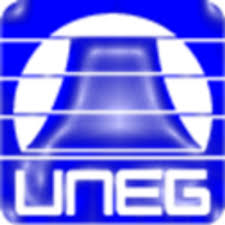 DESVENTAJAS
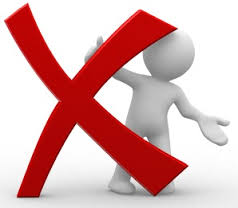 [Speaker Notes: No todo son ventajas. Existen ciertas desventajas como:

- Complejidad:  La creación de BD supone el uso  de programas muy complejos con una gran funcionalidad. Se necesita de personal especializado que las organizaciones deben contratar o subcontratar

-Costo de la inversión: para algunas organizaciones el uso de una BD puede implicar costos elevados, en algunas ocasiones estos costos estarán asociados a inversión de hardware y en otros pagos de licencias de software. Hay que recalcar que algunos software especializados en la creación y gestión de BD, sus licencias debe pagarse en dólares y de forma anual.  A estos costos hay que sumarle el personal capacitado. 

- Vulnerabilidad a fallos: Como todo en el mundo informático, las BD no están exentas de presentar fallos. Las Bd tienen un punto débil sobre todo en Venezuela, y es que su disponibilidad depende del suministro de energía eléctrica. Esto podría poner en jaque a organizaciones que tengan la mayoría de sus procesos o por lo menos los medulares, sujetos al uso de BD. Una universidad que lleve a cabo su proceso de inscripción de forma automatizada se verá paralizada en este proceso medular tan importante, o si existe un protocolo de sistema manual, el proceso se retardaría significativamente.]
ARCHIVO   PARA MATRICULARSE EN LA UNIVERSIDAD “VALLE REAL”
CI@NOMBRE@TLF@DIRECCION
25678987@LUISA VERA@0412-0009@0414-0959220SAN FELIX
19865324@ASBEL PINTOS@0414-9899@0000-00000@PUERTO ORDAZ
28908777@ENRIQUE FLORES@0416-9989@0286-9529039@PTO ORDAZ
APLICACIÓN DE LA BIBLIOTECA DE LA UNIVERSIDAD VALLE REAL, PARA MANEJO DE SUS USUARIOS
CI@NOMBRE@APELLIDO@FNACIMIENTO@TLF@DIRECCION
25678987@LUISA@VERA@12/10/1990@0412-0009@SAN FELIX
19865324@ASBEL@PINTOS@13/09/1992@0414-9890@PUERTO ORDAZ
28908777@ENRIKE@FLORES@17/4/1991@0416-9989@PUERTO ORDAZ
[Speaker Notes: Antes del uso masivo de software propios para la creación y manejo de BD, las bases  de datos se creaban apoyadas en el uso de archivos planos (txt).

Lo que vemos en esta lámina y en la siguiente es un ejemplo de un sistema de información de una universidad basado en archivos planos. 

En esta diapositiva se presentan 2 archivos. En el primero descansan los datos de los estudiantes de nuevo ingreso (archivo de matriculación), y en el segundo se depositan los datos de los estudiantes para la parte del sistema que trabaja en la biblioteca. 
Nótese que a los usuarios del sistema de la biblioteca le interesan otros datos que no les interesa a los usuarios del sistema de matriculación.

Podemos ver que no existe homogeneidad en la dirección de los estudiantes, aún cuando corresponda a la misma zona (elipse amarilla). Por si fuera poco el estudiante debe registrar dos veces su data conduciendo a errores de inconsistencia como los que están encerrados en la elipse roja.]
ARCHIVO DEL SISTEMA DE LA BIBLIOTECA PARA ALMACENAMIENTO DE DATOS DE LOS LIBROS
IDENTIFICADOR@TITULO@AUTOR@EXISTENCIA
2334-222@FUNDAMENTOS DE CONTABILIDAD@ANA LUGO@4
19865324@LOGICA COMPUTACIONAL@EMA TOMPSON @1
45609/09@CONTABILIDAD@LAURA LOPEZ@6
2334/222@FUNDAMENTOS DE CONTABILIDAD@ANA LUGO@2
ARCHIVO DEL SISTEMA DE LA BIBLIOTECA PARA PRESTAMO DE LOS LIBROS
CI@IDLIBRO@FPRESTAMO@FDEVOLUCION
25678987@2334-222@15/02/2015@19/02/2015
19865324@2334/222@15/02/2015@18/02/2015
[Speaker Notes: Estos dos archivos corresponden al sistema de préstamos de libros de la biblioteca. 
Podemos observar como en el archivo de almacenamiento de los datos de los libros, se presenta un problema con el identificador del libro Fundamentos de Contabilidad. Aquí se percibe problemas de integridad de data que puede propagarse a otros archivos que conforman la base de datos]
UNIVERSIDAD NACIONAL
EXPERIMENTAL DE GUAYANA
INGENIERIA EN INFORMÁTICA
SISTEMAS DE BASE DE DATOS I
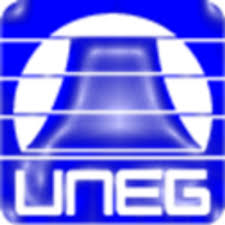 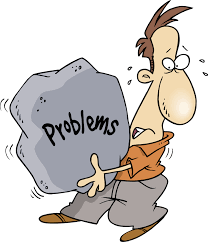 ”
[Speaker Notes: ¿Qué problemas arrastran este tipo de sistemas basados en el uso de archivos planos?]
UNIVERSIDAD NACIONAL
EXPERIMENTAL DE GUAYANA
INGENIERIA EN INFORMÁTICA
SISTEMAS DE BASE DE DATOS I
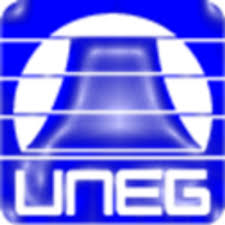 [Speaker Notes: Lo primero que podemos ver es que existe redundancia, existe duplicidad de data de los alumnos, lo que conlleva a la inconsistencia, ya que vemos diferentes números de teléfono para el estudiante ASBEL PINTO. 

Cada archivo (el de matriculación y el de registro de biblioteca) se convierte en una isla de datos, los datos no se están compartiendo con las aplicaciones que lo ameritan, lo que conlleva a la dificultad de acceso a la data.

 La integridad de los datos también es otro problema, vimos que el identificador del libro Fundamentos de contabilidad tiene dos formatos distintos. 

Al trabajar con archivos planos no existe control sobre la concurrencia, si dos o más usuarios estuvieran intentando acceder al mismo archivo al mismo tiempo podría generar problemas, el acceso simultáneo puede dar como resultados información inconsistente o simplemente incorrecta.

Cuando se trabaja con BD las modificaciones realizadas (agregar, borrar o modificar) deben seguir la regla de todo o nada. Esto significa que ante un fallo del sistema la transacción no puede quedar a medias, cuando ocurre una falla esta debería ser detectada, procediendo a restaurar los datos al estado de consistencia anterior. Esto se llama atomicidad y es la propiedad que asegura que una operación se ha realizado o no. En sistemas basados en archivos planos esta propiedad es difícil de  asegurar.

La seguridad queda totalmente en manos del programador de aplicaciones dejando esta área tan importante vulnerable a fallos]
UNIVERSIDAD NACIONAL
EXPERIMENTAL DE GUAYANA
INGENIERIA EN INFORMÁTICA
SISTEMAS DE BASE DE DATOS I
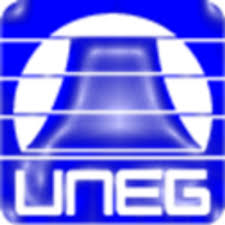 [Speaker Notes: En esta lámina se presentan un resumen de las diferencias entre algunos aspectos de un sistema basado en archivos planos y un sistema basado en BD gestionadas con software para tal fin.

Bien, con esta lámina finalizo la primera entrega de la unidad. En la próxima entrega estaremos hablando entre otras cosas, del software especializado para la creación y gestión de BD.

Cualquier comentario pueden dejarlo en el foro o a mi dirección de correo m.raquel.herrera@gmail.com

Buen día para todos.]